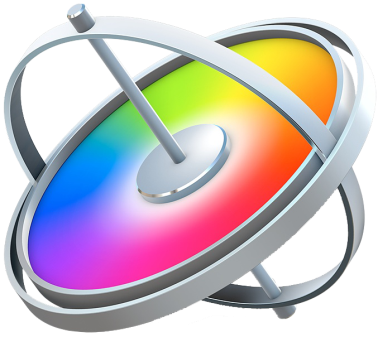 Zakon održanja energije
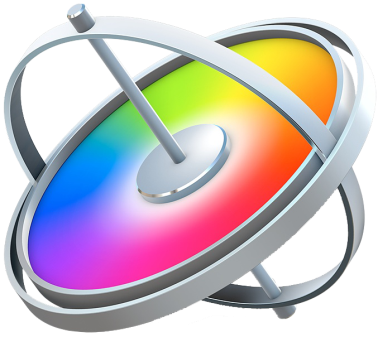 Zakon održanja energije
Kinetička
energija
konstanta
Potencijalna energija
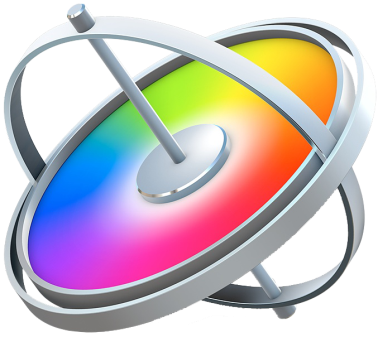 Zakon održanja energije
Zavise od izbora početnog položaja
Apsolutne vrednosti potencijalne, kinetičke i ukupne energije nemaju realan značaj, jer zavise od izbora početnih uslova i referentnog sistema.
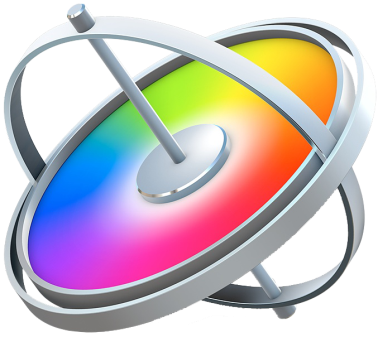 Potencijalna energija
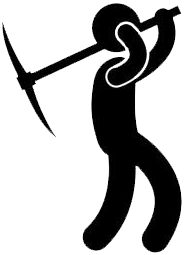 ?
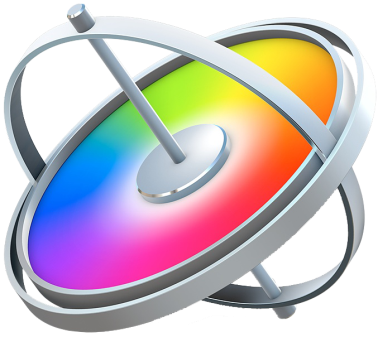 Rad sile
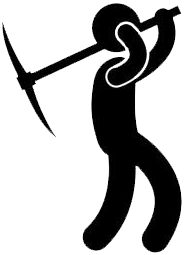 Razlike potencijalnih i kinetinetičkih energija imaju fizički smisao jer su nezavisne od izbora početnih uslova.
Kada je rad pozitivan, a kada negativan?
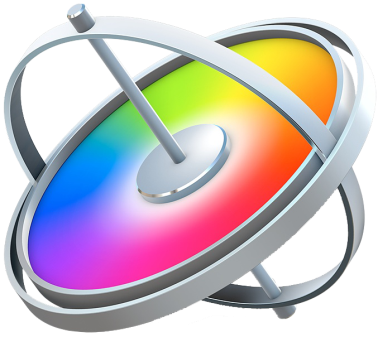 Potencijalna energija
Gravitaciono polje
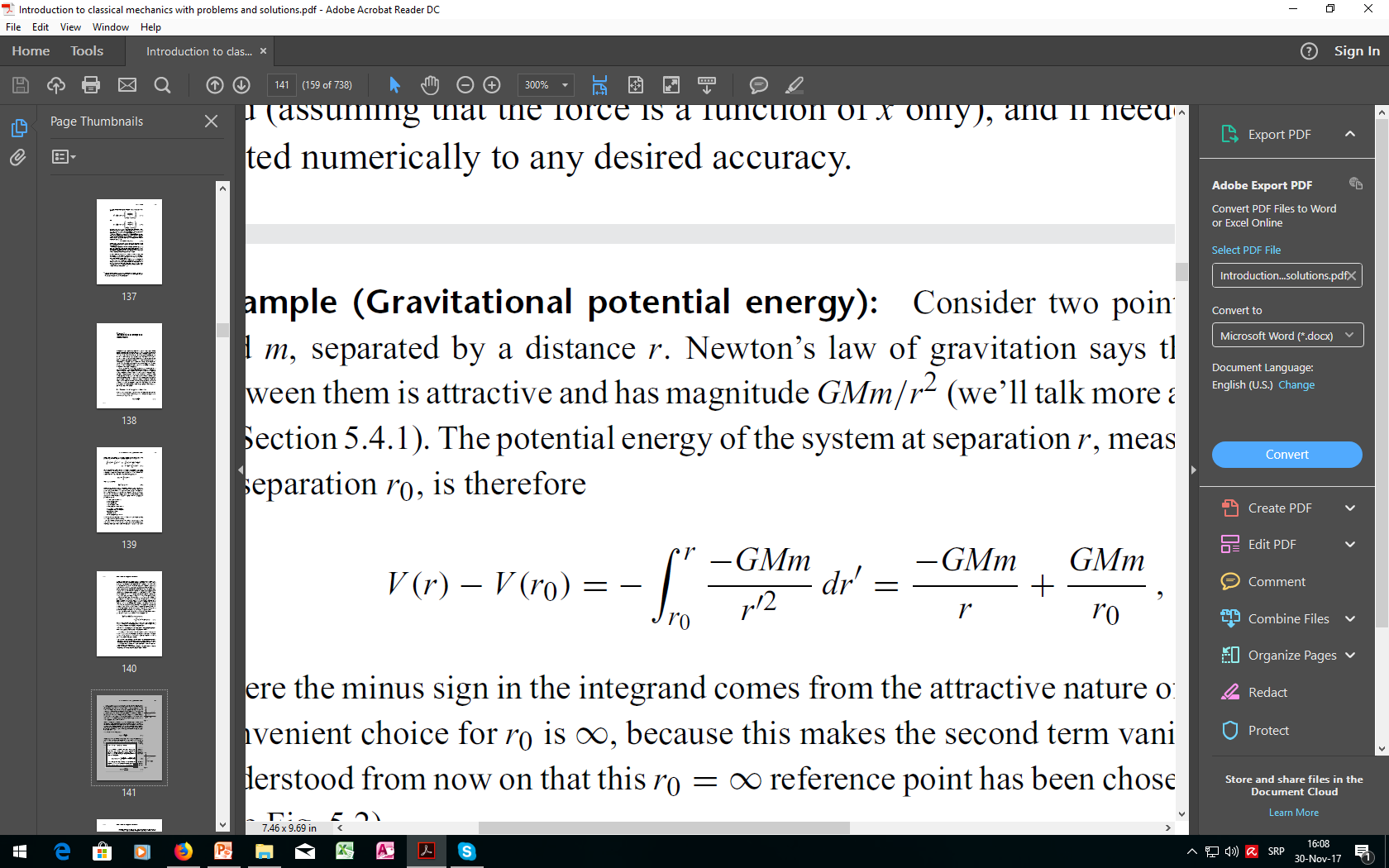 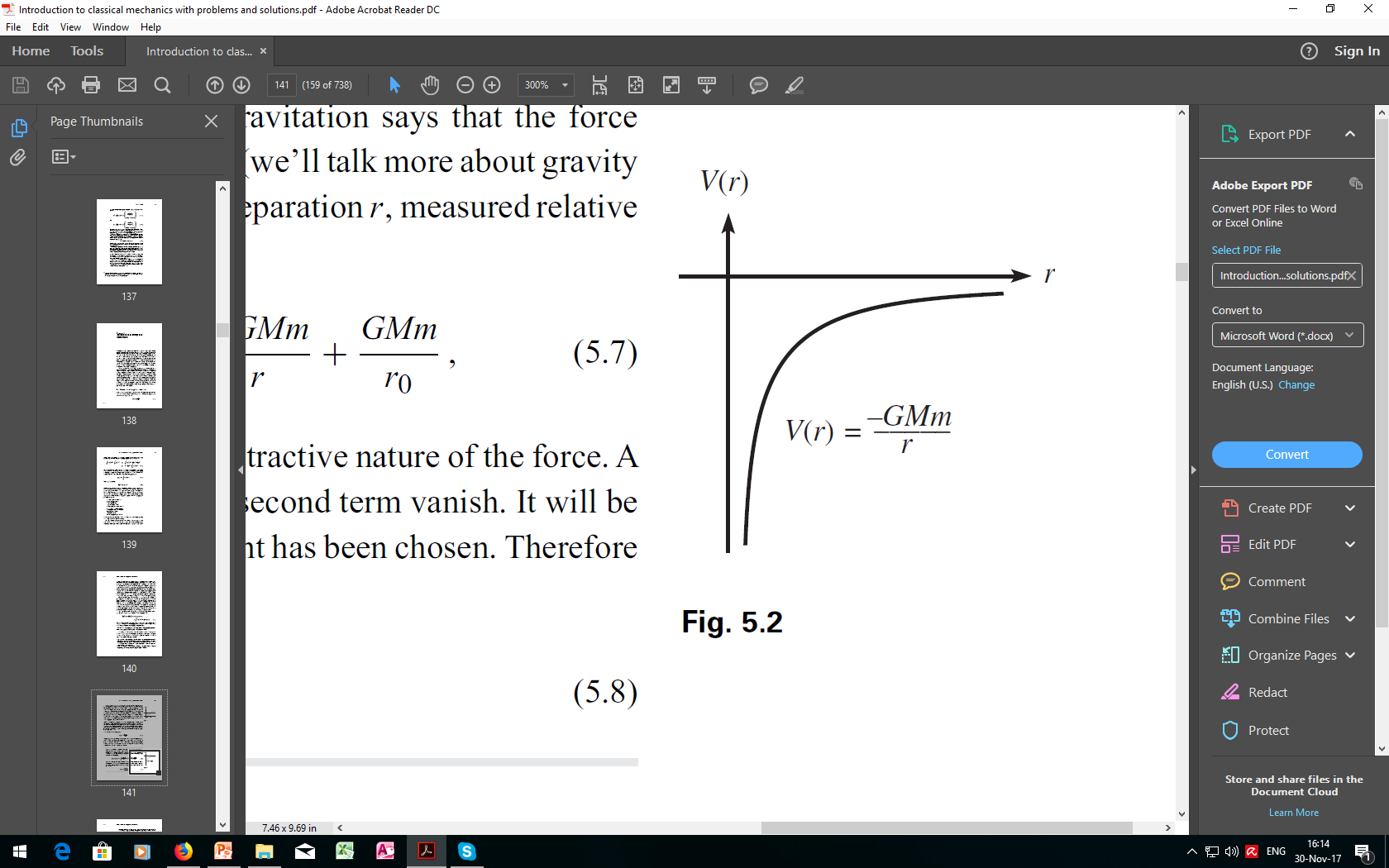 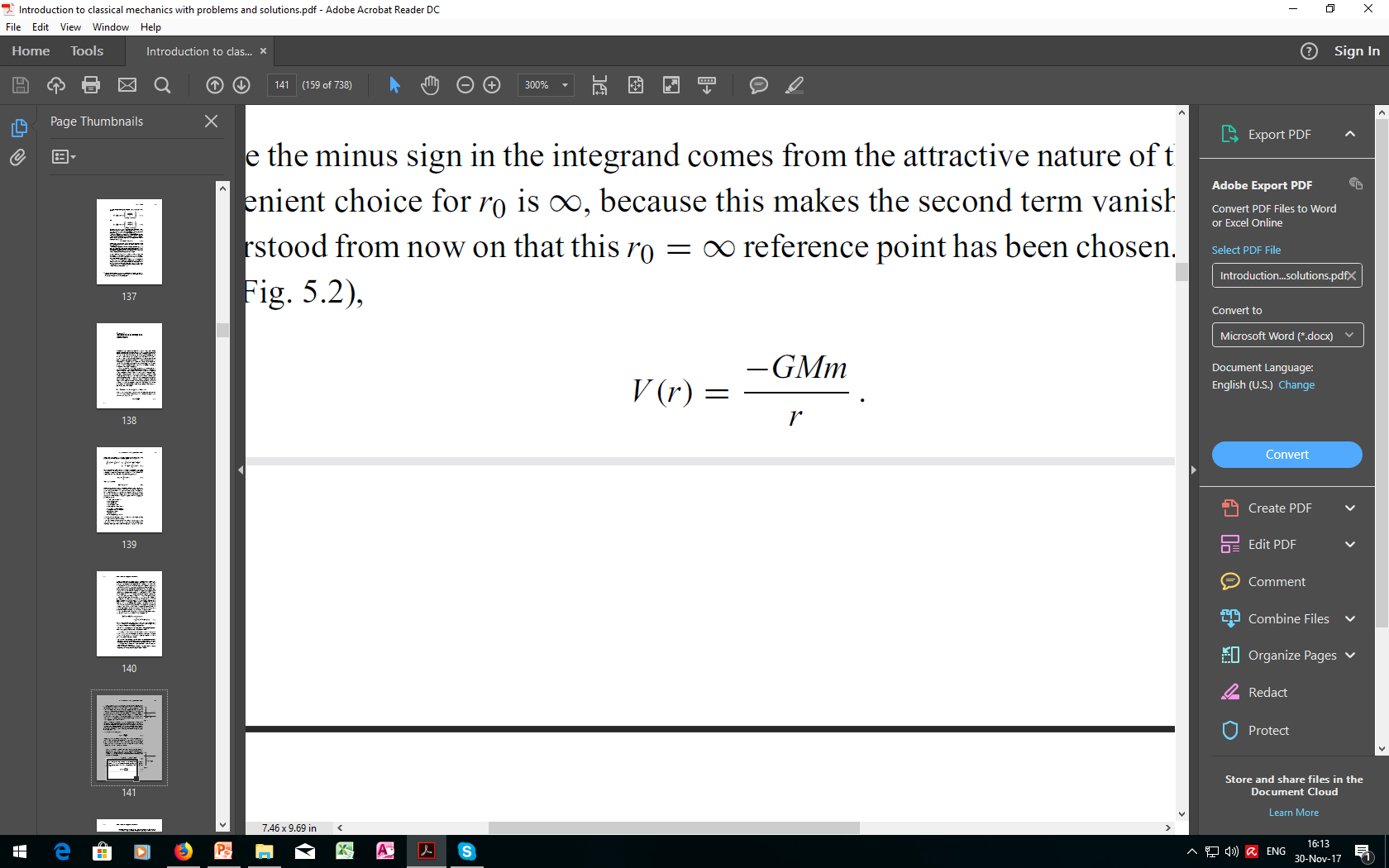 Termin POTENCIJALNA ENERGIJA sam po sebi nema smisao!
POTENCIJALNA ENERGIJA U ODNOSU ŠTA?
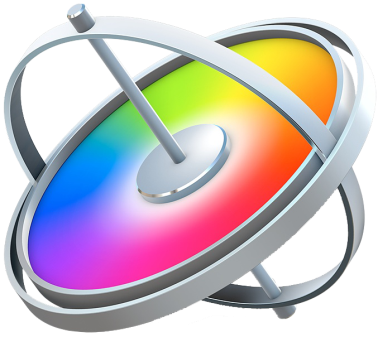 Primer
Oslobađanje od gravitacionog polja
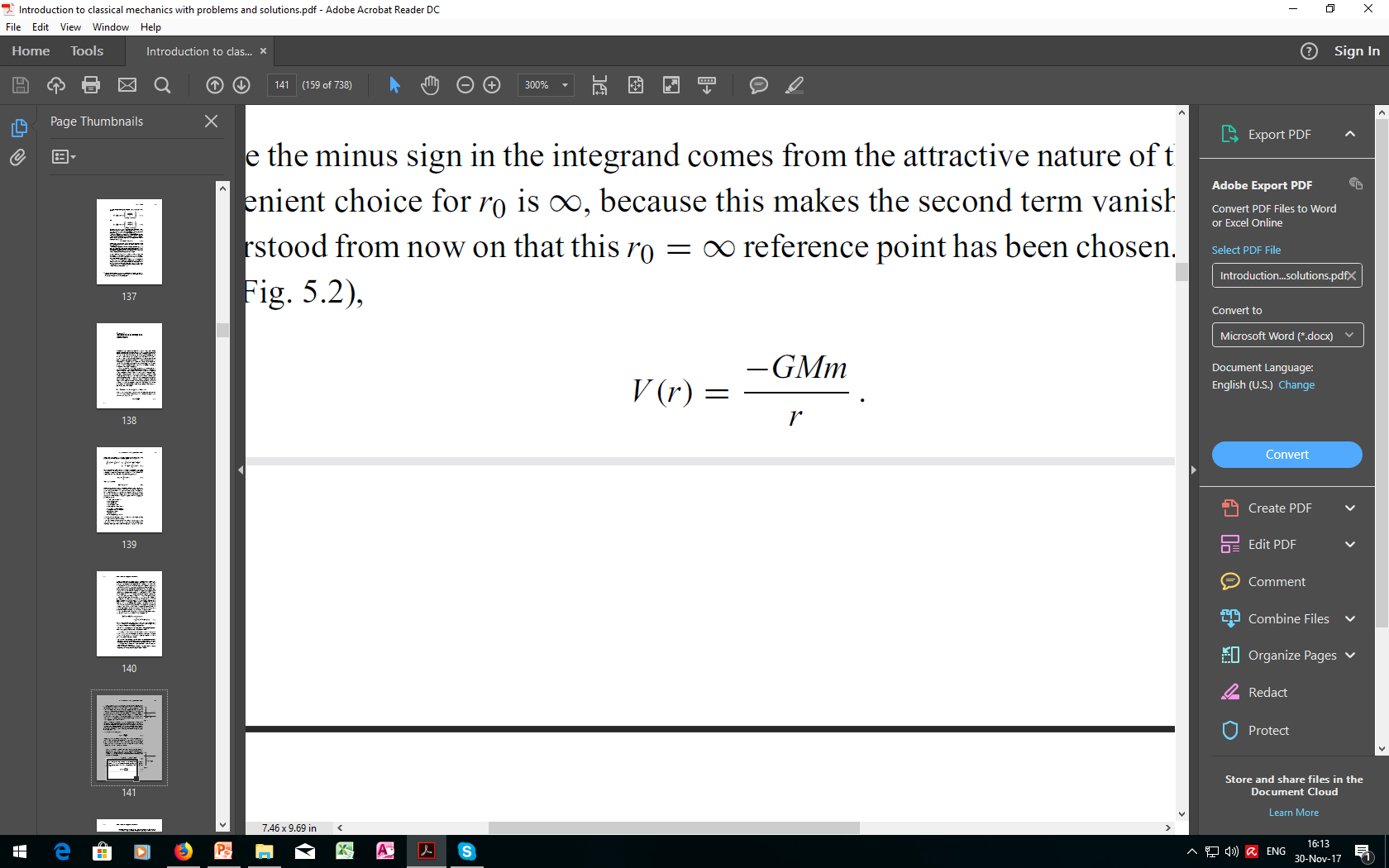 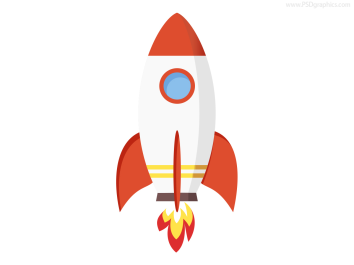 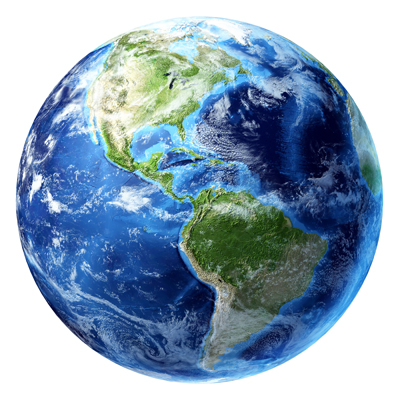 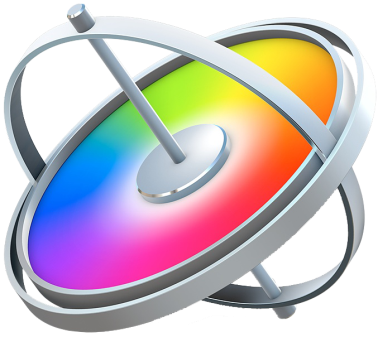 Primer
Slobodan pad
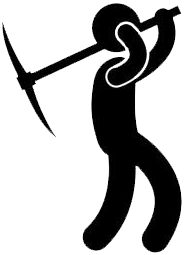 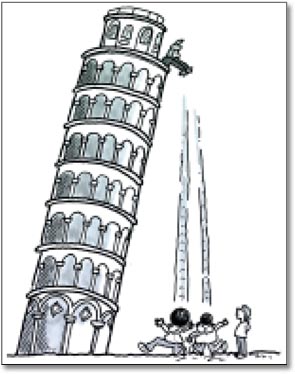 1
Ako je
2
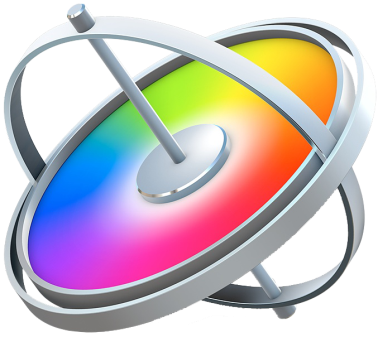 (Ne)konzervativne sile
Krajnja brzina, pa samim tim i rad koji je gravitaciona sila izvršila nad telom, NE ZAVISI od putanje kojom se telo kretalo!!!

Rad zavisi samo od početnog i krajnjeg položaja!!!
Koliki je odnos brzina u podnožju?
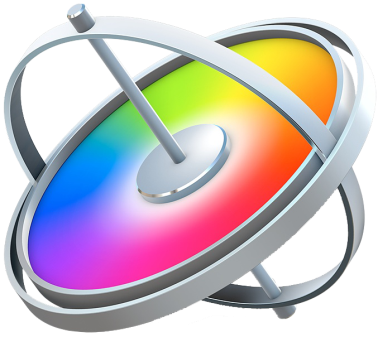 (Ne)konzervativne sile
Kakva je situacija ako je sila nije konstantna nego zavisi od visine?
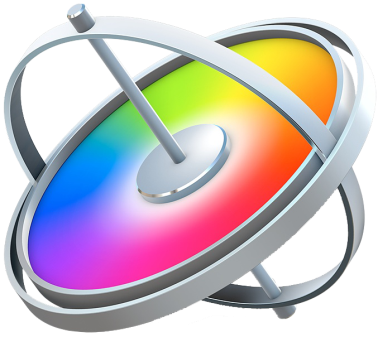 (Ne)konzervativne sile
Koliki je odnos brzina u podnožju ako na telo deluje i sila trenja?
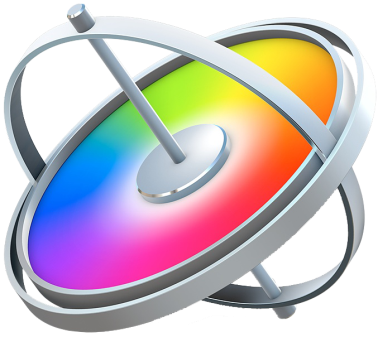 (Ne)konzervativne sile
Sile čiji rad ne zavisi od putanje kojom se telo kreće, već zavisi samo od početnog i krajnjeg položaja, nazivaju se KONZERVATIVNE SILE.
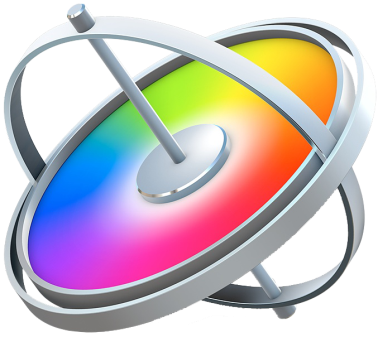 Zadatak
Odrediti rad sile otpora vazduha prilikom slobodnog pada tela mase m sa visine h.


Da li je otpor vazduha konzervativna sila?